Changing Futures
30th January 2024
Justine.Adams@sheffield.gov.uk
Changing Futures
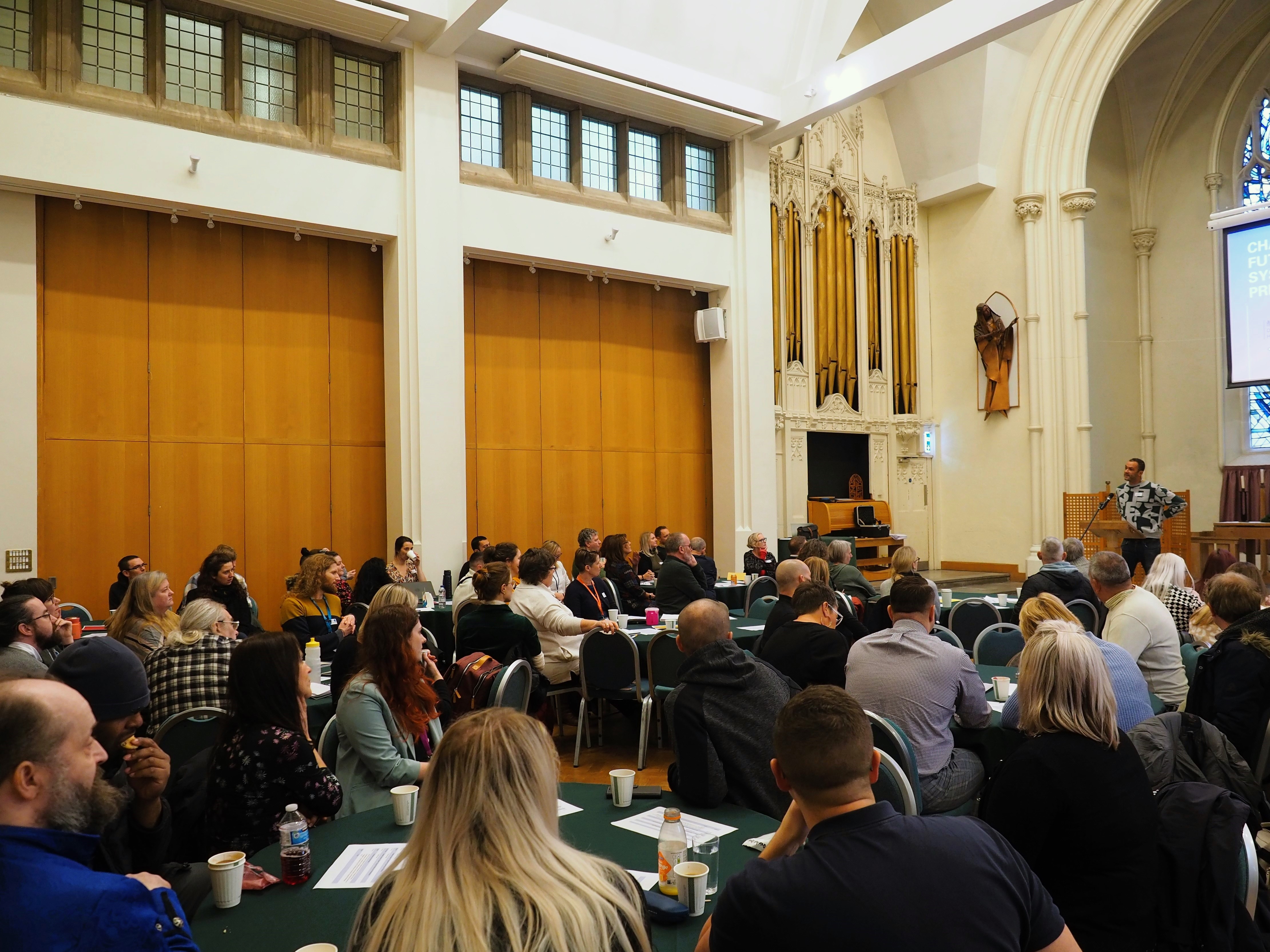 £64m national (DHLUC) programme across 15 pilot site areas including Sheffield  

Delivery mobilised in February 2022 and national funding ends March 2025
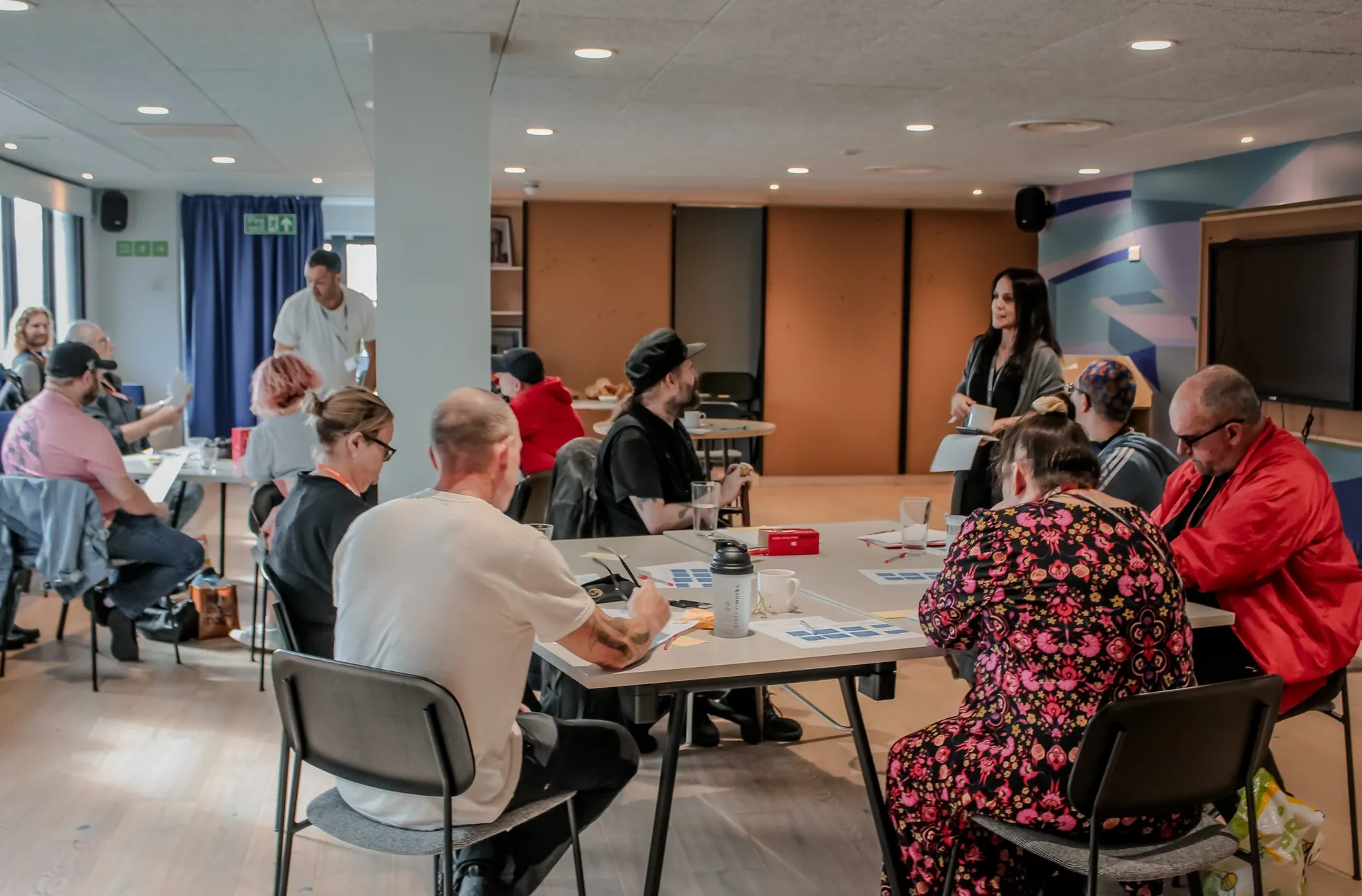 Core aims - change the systems and services who support adults experiencing severe and multiple disadvantage (affected by mental illness, homelessness and rough sleeping, domestic abuse and exploitation, substance abuse and crime)
2
Sheffield Programme Aims
Directly engage with and support positive outcomes for people identified as living with multiple disadvantage

Embed coproduction in the city, where people with lived experience are involved in the design, delivery and evaluation of services 

Tackle and challenge health and social inequalities and promote inclusive services that make a difference to people’s lives

Promote and operationalise joint working across organisational boundaries

Develop learning about what works (both from Sheffield and other areas) to inform future strategies and service developments
2024 – 2025 Programme Delivery
[Speaker Notes: 60-70 Associates]
5
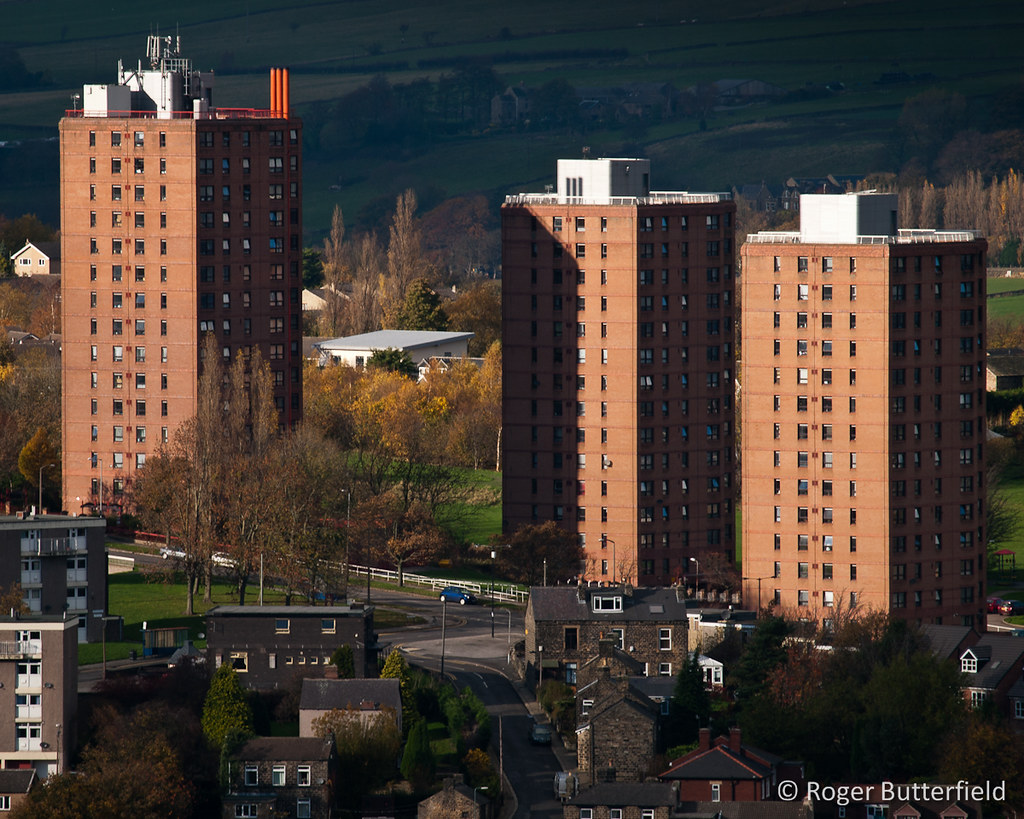 Changing Futures: Cuckooing
40% cohort have been affected by Cuckooing

Prevalence of individuals at risk of homelessness due to ASB high within our cohort

Anecdotally, Cuckooing was on the rise in Sheffield

Cuckooing became one of our system change workstreams
System Change Objective: Cuckooing
Developing a citywide strategic response to Cuckooing as linked to wider strategies for early intervention and prevention, care and support, community safety, and homelessness prevention and independent living

Developing a new multi-agency operational response model informed by best practice, evidence of need and successful outcomes
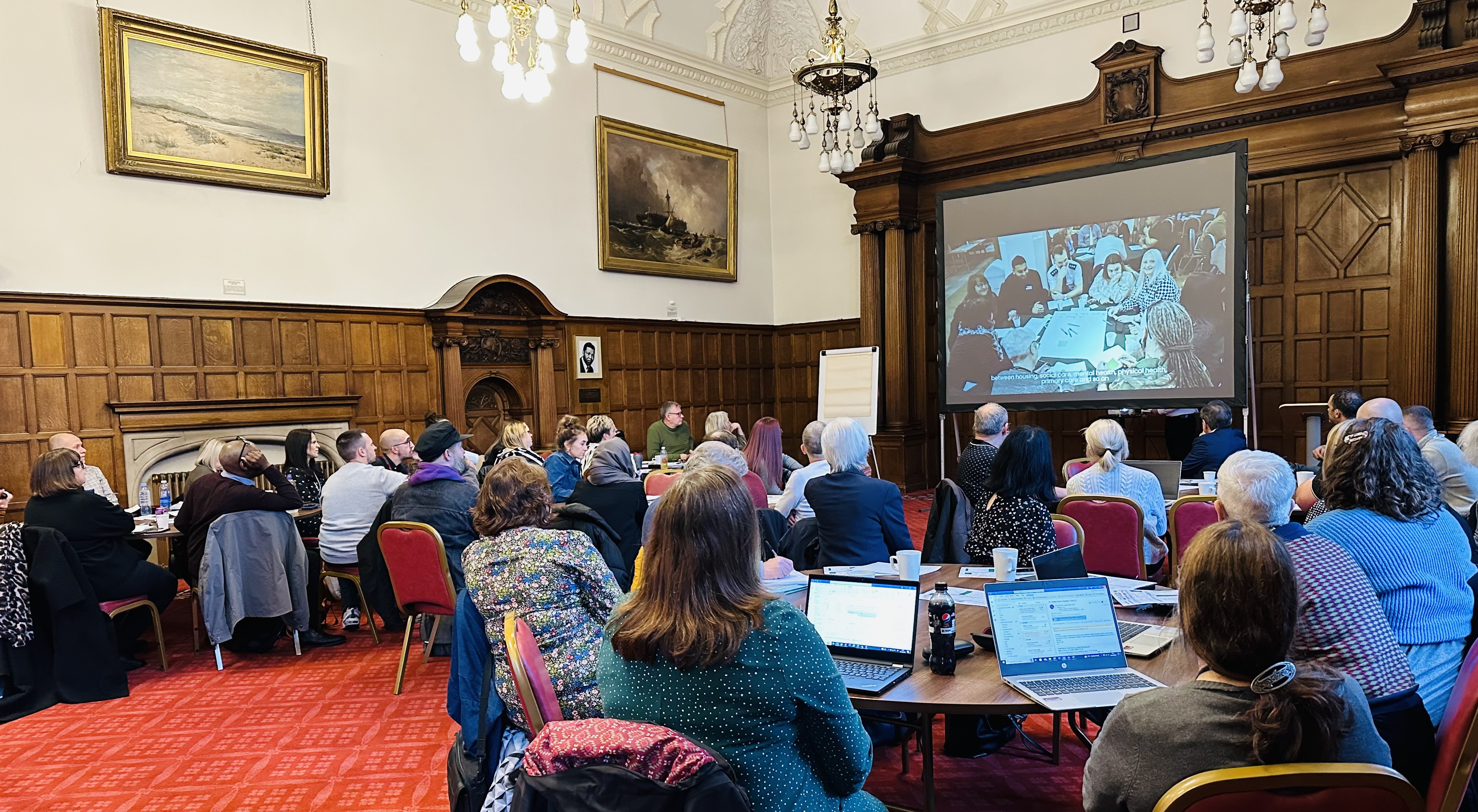 A more effective response will have a wider benefit to the range of public sector resources that are deployed in the city, including Housing, Care, the NHS, Community Safety and Criminal Justice.
7
System Change Objective: Cuckooing
In Sheffield, whilst good practice in response to incidents of Cuckooing has been identified, responses and outcomes remain inconsistent. Feedback from frontline practitioners and managers is that this is due to:
 
A lack of awareness across the wider Sheffield workforce
No agreed multi-agency responses or protocols in place
No strategic oversight of the issue
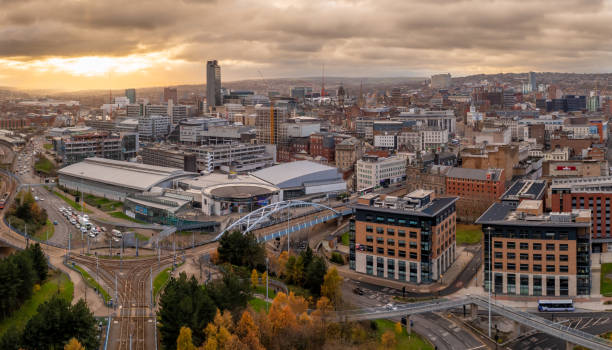 8
[Speaker Notes: At a multi-agency meeting in September 2022, whilst it was recognised that the issue appears to be increasing it was agreed that we required a better understanding of the scale and impact of the issue before developing this workstream any further]
Evidence Based Approach
Data was extracted from multiple Sheffield City Council systems using ‘search functionality’. This pulled out records which included any mention of ‘Cuckooing’, ‘Cuckooed’ or ‘Cuckoo’. 
These records were then manually checked to distinguish whether cuckooing was suspected, whether it was taking place, whether the record related to a victim or perpetrator and the nature of the cuckooing
Data sets were also requested from partner organisations across the city. These submissions were then cross referenced with the primary data set and duplicates removed 
As Cuckooing is not explicitly recorded it is likely that in absence of explicitly recorded instances we have ended with a under estimation in terms of scale.
9
Evidence Based Approach
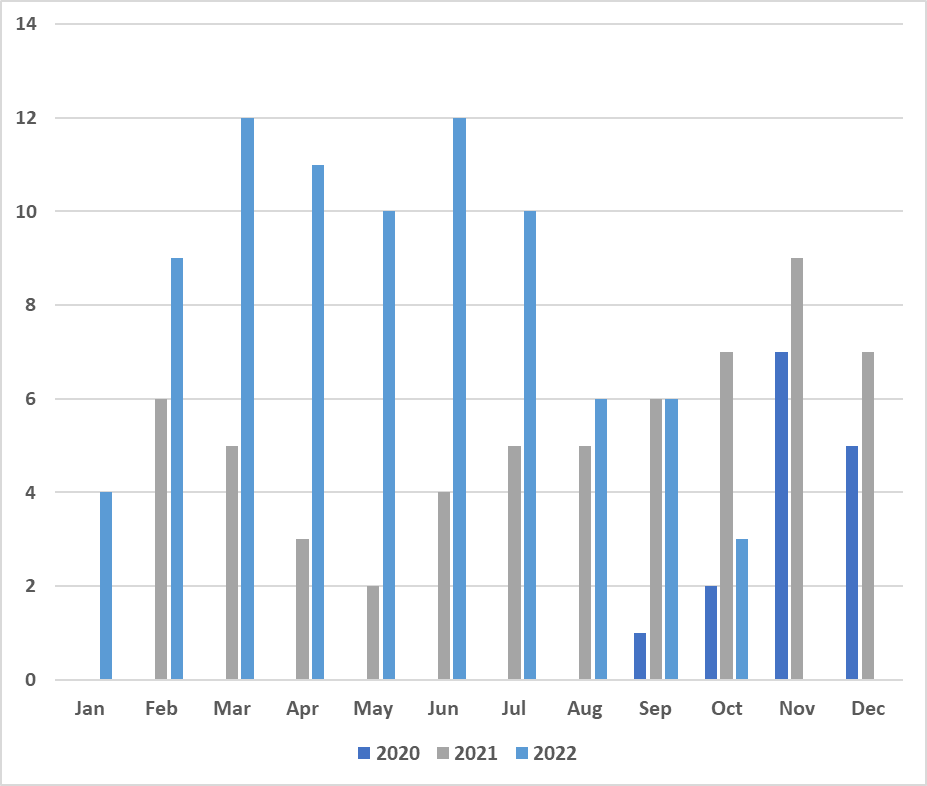 October 2020 – October 2022 – 166 individuals identified as victims

In 2022 there was a 43% increase in victims
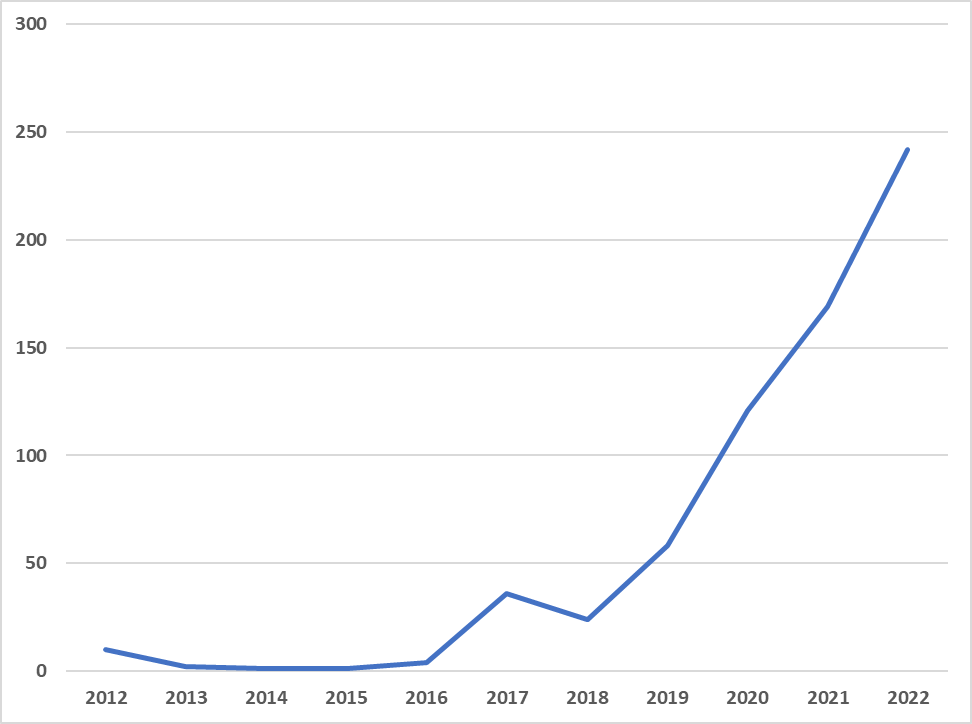 The number of records that include the word Cuckooing (inc. variations) in Sheffield City Council’s housing data system OHMS
Dates for the 166 identified victims – data collected in October 2022 hence reduction/absence in Nov/Dec 22
10
Evidence Based Approach
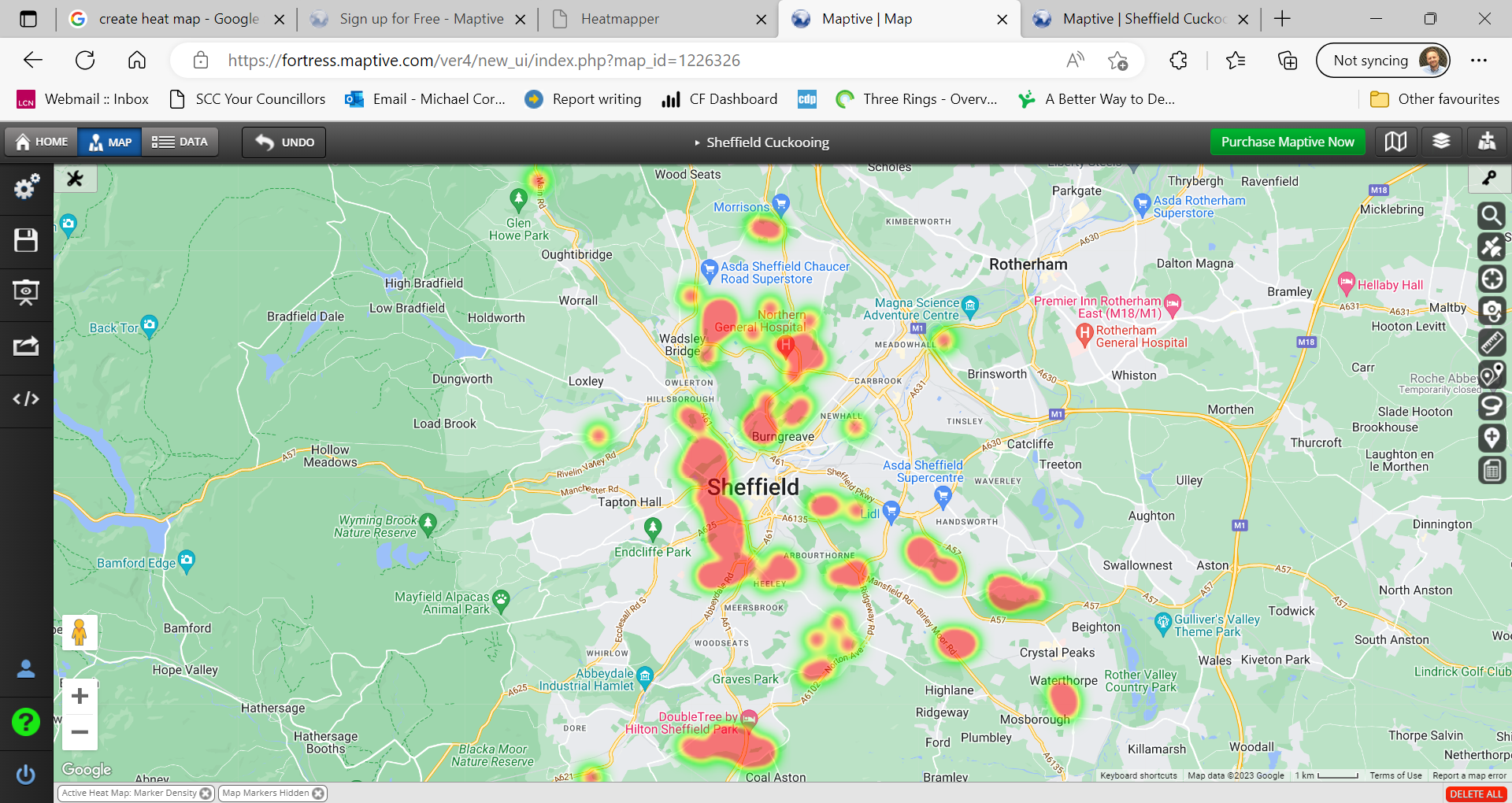 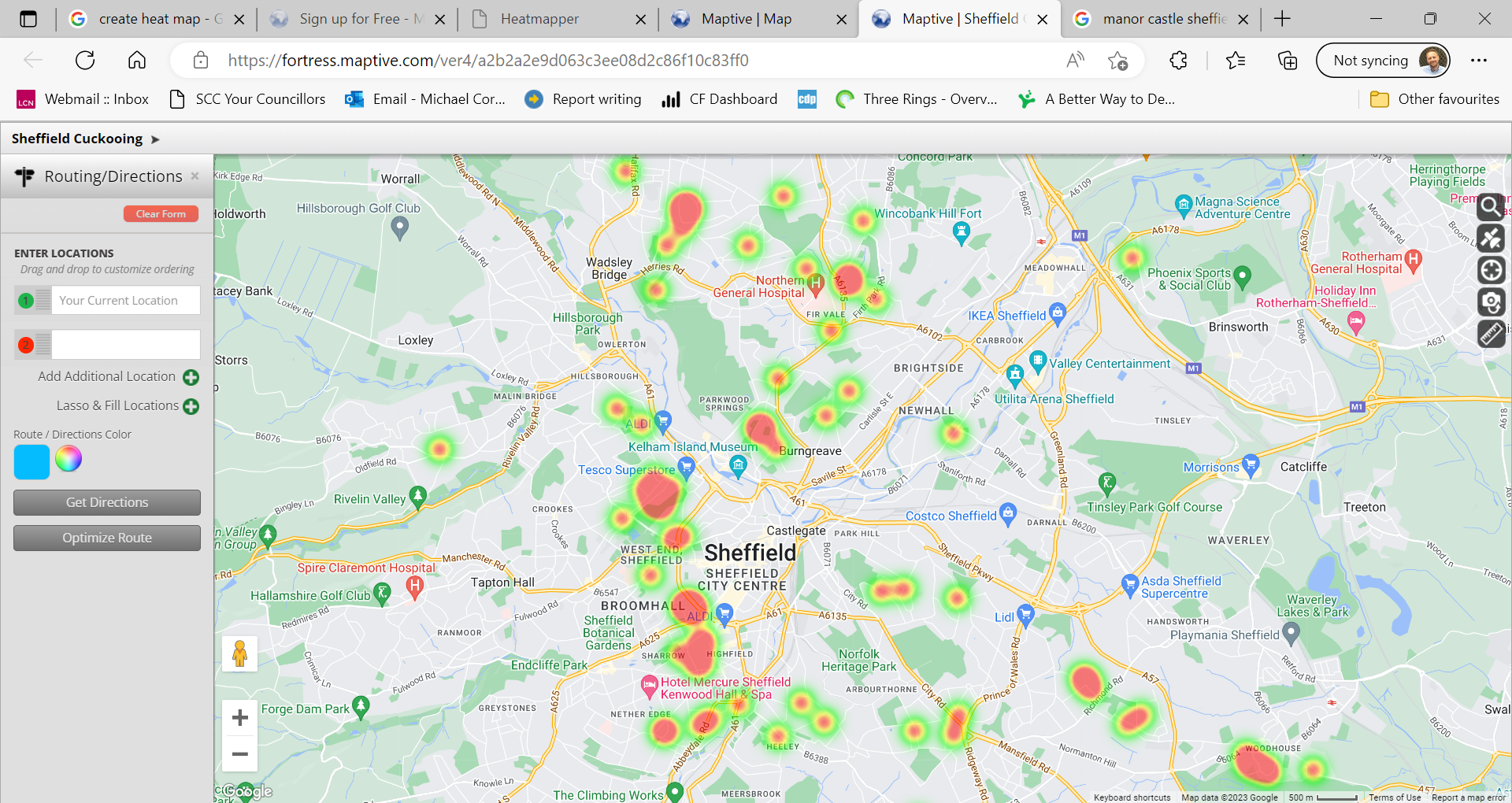 Conference Presentation
11
[Speaker Notes: There was a strong correlation between identified locations for Cuckooing and reported drugs crimes based on South Yorkshire Police crime data. These heat maps show where instances of Cuckooing were most prevalent.]
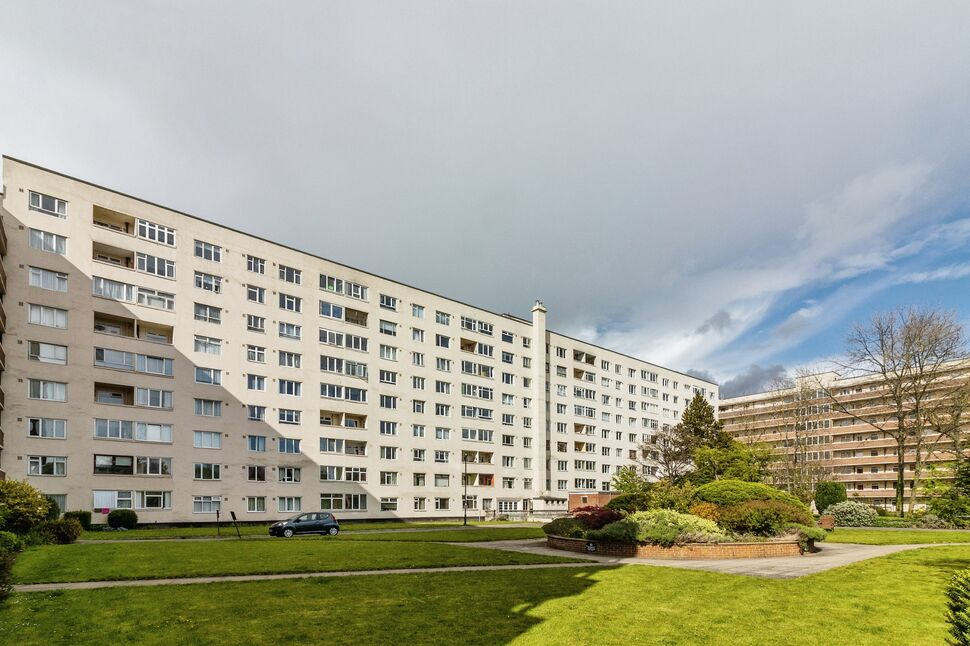 Evidence Based Approach
Victim profile – 
		‘White British, aged 36-45 with a history of homelessness and current substance use & mental health support needs’

A significant proportion of women identified as victims were also known victims of Domestic Abuse

There is a risk that conflation between these concerns has resulted in an underreporting of female victims in relation to Cuckooing
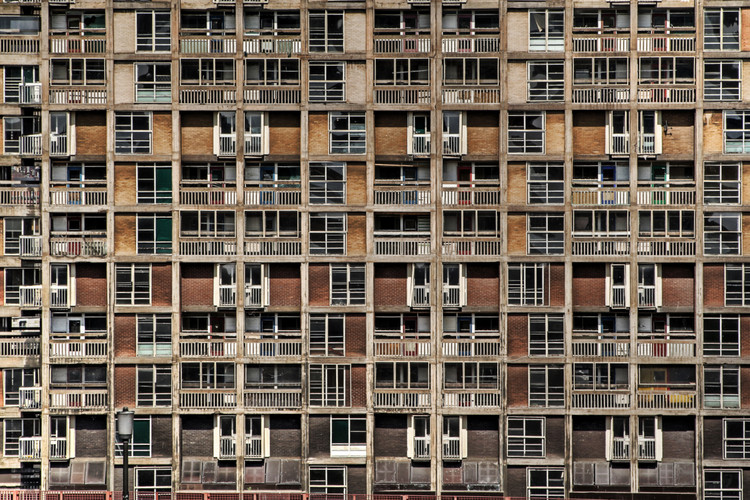 Evidence Based Approach
We interviewed two individuals who had been Cuckooed: 
https://youtu.be/KFaqFEhCEVI
https://youtu.be/SCc6JTnZrsw
8/05/20XX
Project Approach
Work in partnership with all stakeholders internal and external e.g. SCC Commissioning Services, SCC Housing Services, social care, NHS, police, probation, social landlords and housing associations, private landlords and a wide range of care and support providers
Work in co-production with the customers of the service (residents of Sheffield)
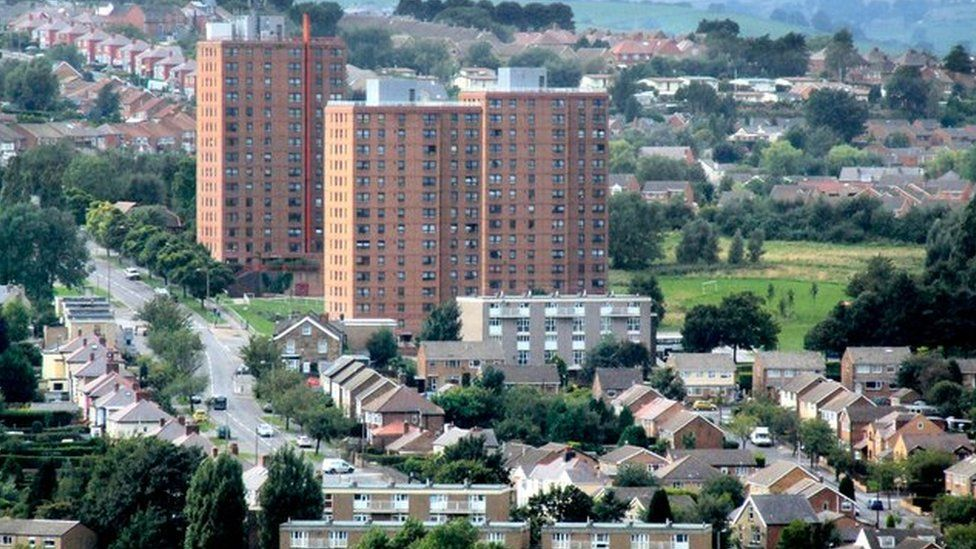 The work has been steered by Sheffield’s FORTIFY Silver and the Sheffield Adults Safeguarding Partnership who provide: 
a strategic level oversight on delivering necessary actions 
broad knowledge, expertise and advice including horizon scanning
direction on how to implement the agreed approach
Conference Presentation
14
Project Activities
Strategic oversight agreed as Safeguarding Adults Partnership and FORTIFY Silver Board

Developed and delivered training in collaboration with Shelter, Project 6, Community Safety and Changing Futures to housing officers within Sheffield City Council, social landlords and registered providers

Multi-agency workshop held on the development of a cross sector approach / protocol focused on responding to Cuckooing

Finalisation of approach agreed with three areas for further development outlined:
Data recording and reporting
2. Agreed designated escalation route
Designated multi agency resource to prevent and respond to Cuckooing
Conference Presentation
15
Project Activities
Conference Presentation
16
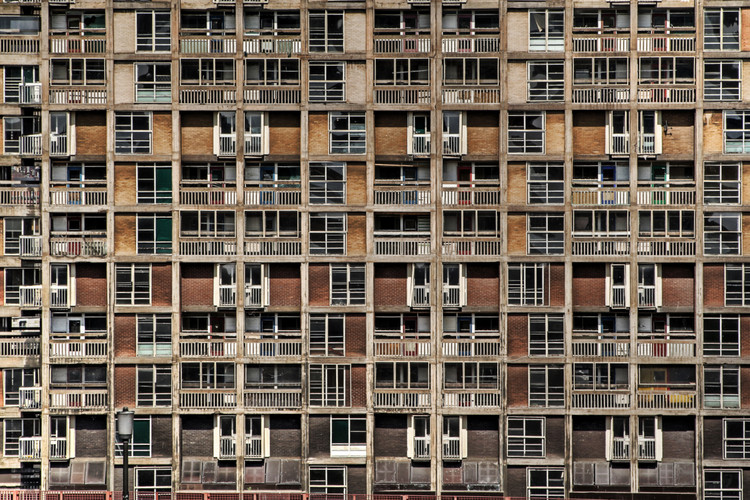 How do we prevent victimisation and perpetration?
8/05/20XX
Beneficiaries Demographics
Conference Presentation
18
[Speaker Notes: Narrative: this is a group of individuals who are already costly to the system and whom the system will likely never work for – there is a commitment from services that this group may need some form of care for their adult lives due to their trauma and life experience (not be confused with lack of hope for some recovery)

Age range – this is a cohort who will experience declining health as they age quicker than general population if they don’t die]
System Contacts Prior to Changing Futures
[Speaker Notes: Cohort’s contact with services increasing prior to Changing Futures 
Need escalating or need consistent but becoming more visible to the system
Not visible in MH system prior to CF & HAST support]
Housing Outcomes
Conference Presentation
20
[Speaker Notes: Success stories: getting people into high intensity / needs supported accommodation – CF being involved has facilitated this being successful]
Housing Outcomes
21
Housing Outcomes
22
[Speaker Notes: Increasing capacity / throughflow in housing solutions]
Domestic Abuse Outcomes
Current DA needs: 
March 2022 – 53 people
December 2023 – 11 people
Conference Presentation
23
[Speaker Notes: Result of working intensely with perpetrators
For one individual – no DA offences perpetrated for over a year]
Substance Use Outcomes
Conference Presentation
24
Individual Outcomes: Criminal Justice
25
[Speaker Notes: Drivers – continuity of care on release from prison
No. of new convictions reduced but no. in custody maintained – people recalled and finishing sentence]
What have we learned so far?
Data collection processes take time to embed

Takes dedicated resource to coordinate strategic and operational responses

Having a service (Changing Futures) that sits slightly independent of other statutory and voluntary services in the City, can act as an ‘honest broker’ and be a ‘critical friend’ without prejudice across the system
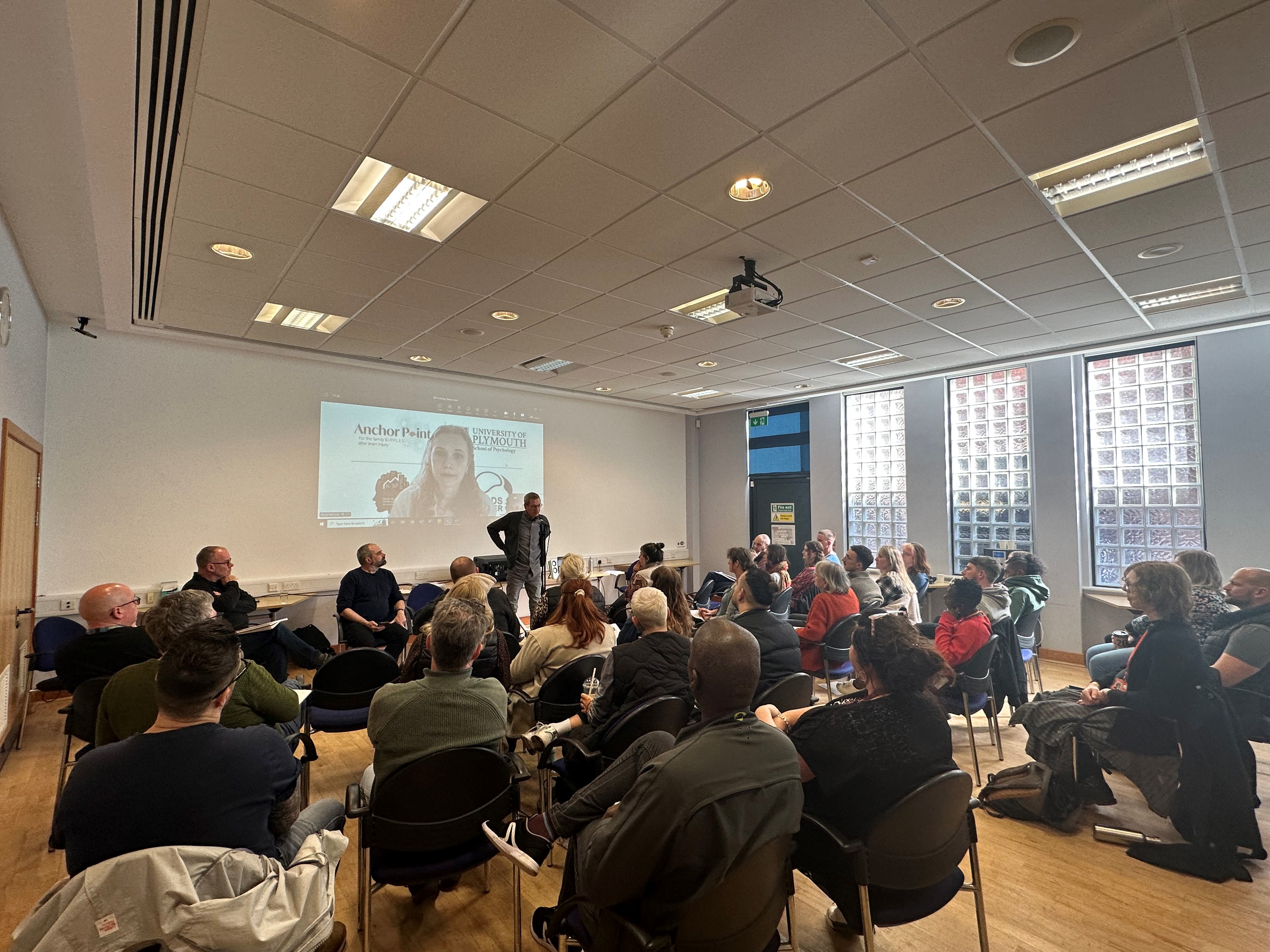